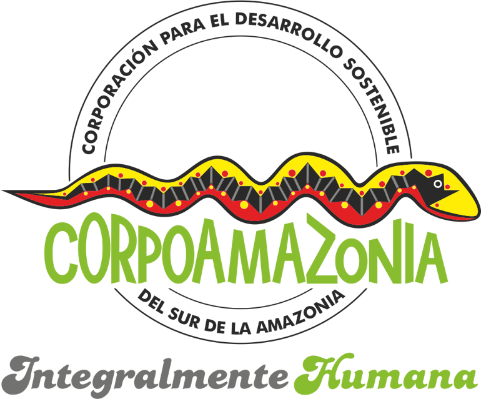 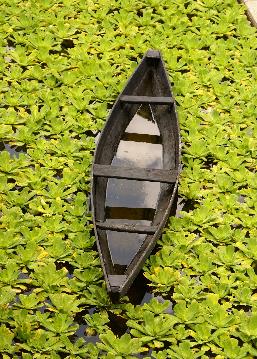 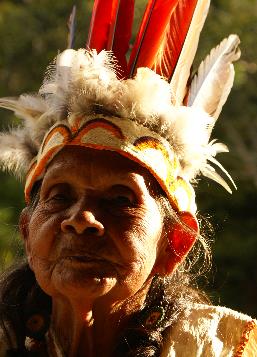 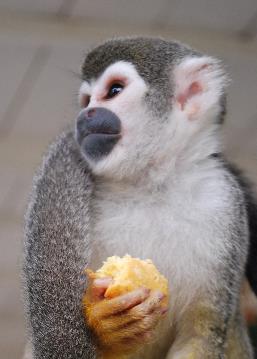 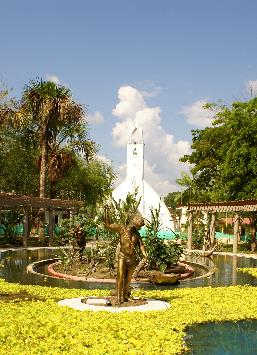 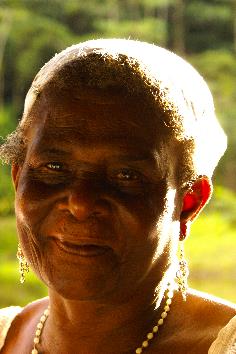 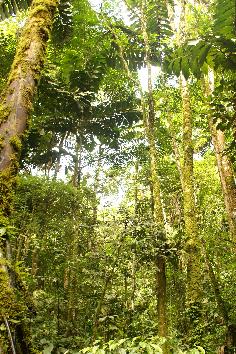 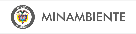 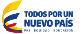 "Corpoamazonia Integralmente Humana”
 
CLAUDIA ELIZABETH GUEVARA LEYTON
51.991.259 de Bogotá
 
 
Contadora Pública
Especialización en Alta Gerencia
Especialización en Revisoría Fiscal y Contraloría
 
Cursando Segundo Semestre
Maestría en Gerencia y Asesoría Financiera
 
claudia.guevara@icbf.gov.co
 
 
Cuando Plantamos árboles, plantamos las
 semillas de la paz y de la esperanza. 
Wangari Maathai
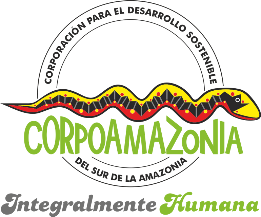 PLAN DE ACCION 2016-2019
"Corpoamazonia Integralmente Humana"
  
La Corporación para el Desarrollo Sostenible del Sur de la Amazonia - CORPOAMAZONIA, durante las vigencias 2016-2019, ejecutará el Plan de Acción "Corpoamazonia Integralmente Humana" como una herramienta de transformación, logrando integrar esfuerzos inter-institucionales que aportarán al mejoramiento ambiental y social de los departamentos de Amazonas, Caquetá y Putumayo. 

"Corpoamazonia Integralmente Humana" es una herramienta que se ha fundamentado en el derecho de todos los seres a gozar  de un ambiente sano y sin fronteras, ecologicamente equilibrado, saludable y en paz. Lleno de esperanza y soportado en la participación ciudadana con una Educación Ambiental Integral; para mejorar el nivel y las condiciones de vida de sus habitantes, como tambien fomentar principios de tolerancia, transparencia, paz, equidad y generar alternativas integrales para el post-conflicto.
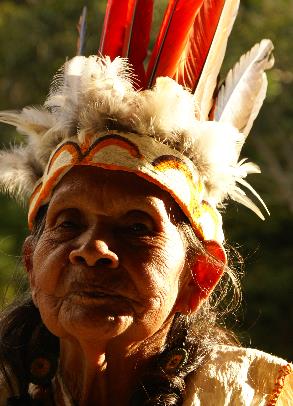 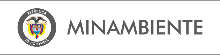 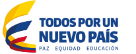 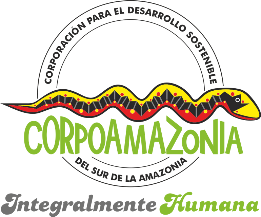 "Corpoamazonia Integralmente Humana" 
tiene como objetivo:
Fortalecer / Articular / Ratificar / Promover  / Consolidar
Las diferentes acciones sociales  de manera concertada y participativa en busca de mejorar las condiciones ambientales regionales de igual manera servir como herramienta de resolución de conflictos y de transformacion social para lograr mejores condiciones de vida de las actuales y futuras generaciones.

Se estructura en:
 
1. Servicio Ambiental (5) subprogramas:

Planificación y Ordenación Ambiental del Territorio
Gestión Integral del Recurso Hídrico
Gestión Integral de la Biodiversidad
Educación Ambiental Integral
Control y Seguimiento Ambiental

2. Fortalecimiento Institucional y de la Comunidad (2) subprogramas:

Desarrollo Institucional y de la Comunidad
Fortalecimiento Financiero
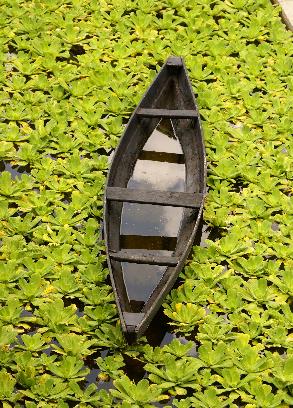 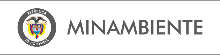 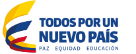 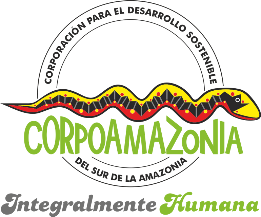 "Corpoamazonia Integralmente Humana”
PROGRAMA: SERVICIO AMBIENTAL
SUBPROGRAMA: PLANIFICACIÓN Y ORDENACION AMBIENTAL TERRITORIAL
 
OBJETIVO: Ordenar y planificar ambientalmente la Jurisdicción de CORPOAMAZONIA a través de planes de ordenamiento, manejo de cuencas, micro cuencas hidrográficas, apoyo a planes de Vida de Comunidades Indígenas y Planes de Etno Desarrollo de Comunidades Afrocolombianas. 

PROYECTOS
 
Asistencia Técnica para la actualización de Determinantes Ambientales con inclusión de la Gestión del riesgo en los  EOT, PBOT, POT de los municipios de Jurisdicción de CORPOAMAZONIA
 
Apoyo a Planes de Vida de Comunidades Indígenas y Planes de Etno Desarrollo de Comunidades Afrocolombianas.
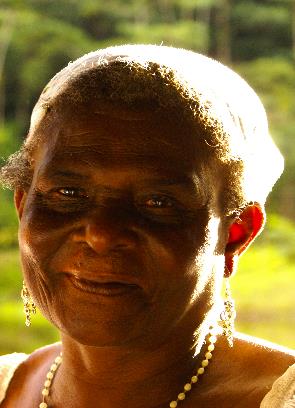 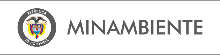 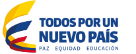 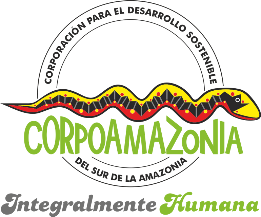 "Corpoamazonia Integralmente Humana”
PROGRAMA: SERVICIO AMBIENTAL
SUBPROGRAMA: GESTIÓN INTEGRAL DEL RECURSO HÍDRICO

OBJETIVO: Desarrollar acciones para garantizar la sostenibilidad del recurso hídrico en la jurisdicción de CORPOAMAZONIA.

PROYECTOS

Protección, conservación y manejo integrado de  cuencas hidrográficas en la Jurisdicción de CORPOAMAZONIA

Implementación de Planes de Ordenación y Manejo de Cuencas y Micro cuencas Hidrográficas

Formulación del Plan de Manejo de Aguas Subterráneas.
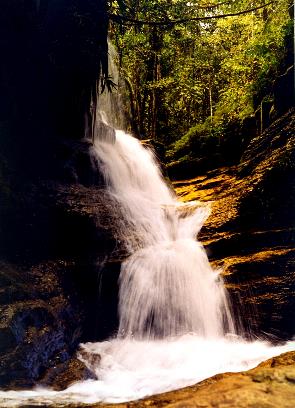 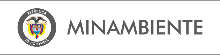 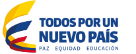 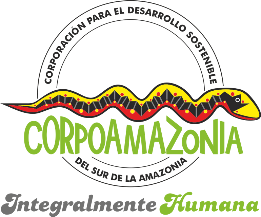 "Corpoamazonia Integralmente Humana”
PROGRAMA: SERVICIO AMBIENTAL
SUBPROGRAMA: GESTIÓN INTEGRAL DE LA BIODIVERSIDAD

OBJETIVO: Planificar, concertar e implementar estrategias de conservación y manejo sostenible de los ecosistemas estratégicos y biodiversidad de la Jurisdicción de CORPOAMAZONIA. 

PROYECTOS

Protección y conservación de fauna y flora y valoración de uso y riesgo

Implementación de actividades de intervención de áreas de restauración ecológica en la jurisdicción de CORPOAMAZONIA
 
Implementación de proyectos para la producción y consumo sostenible y biocomercio
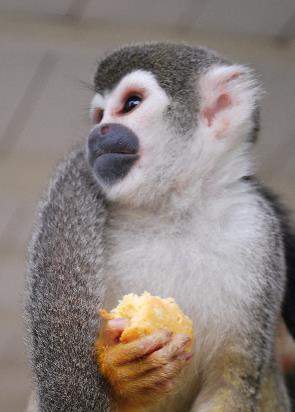 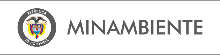 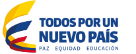 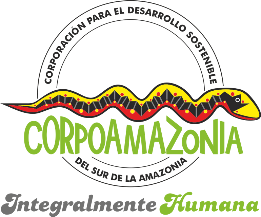 "Corpoamazonia Integralmente Humana”
PROGRAMA: SERVICIO AMBIENTAL
SUBPROGRAMA: EDUCACIÓN AMBIENTAL INTEGRAL

OBJETIVO: Implementar el proceso educativo en sus diversos niveles, a través de la transmisión de conocimientos y de la enseñanza orientados a la protección ambiental, integración de valores y cambio de hábitos y conductas para la conservacion. 

PROYECTOS

Implementar una oficina especializada de comunicaciones para la educación ambiental para la creación e impresión de estrategias ambientales en la jurisdicción de CORPOAMAZONIA.

Construir  un espacio radial de educación ambiental que permita el diálogo de los conceptos sobre una amazonia integralmente humana, entre los actores de la política pública del país y los habitantes de la jurisdicción de Corpoamazonia.

Creación de equipos ambientales para la divulgación de la educación ambiental en colectividades; educativas, comunidades indígenas, comunidades afrocolombianas, grupos ecológicos, juntas de acción comunal, como herramienta de conservación del patrimonio natural y ancestral.
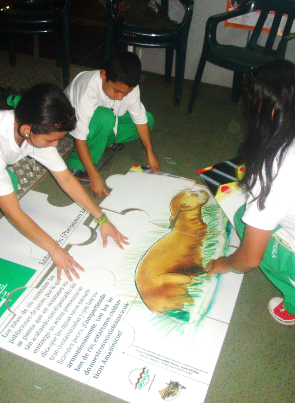 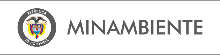 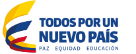 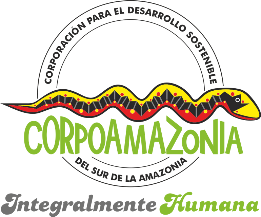 "Corpoamazonia Integralmente Humana”
PROGRAMA: SERVICIO AMBIENTAL
SUBPROGRAMA: CONTROL Y SEGUIMIENTO AMBIENTAL

OBJETIVO: Prevenir, mitigar y recuperar espacios y recursos de la oferta natural, que se han visto afectados por el establecimiento y desarrollo de actividades humanas y productivas extensivas o intensivas en la región. 

PROYECTOS

Prevención, manejo y control del tráfico de especies e invasiones biológicas
 
Proyectos con seguimiento ambiental con referencia a la totalidad de proyectos activos con licencias, permisos, concesiones y/o autorizaciones otorgadas
 
Municipios con acceso a sitios de disposición final de residuos sólidos técnicamente adecuados y autorizados por la Corporación (rellenos sanitarios, celdas transitorias) con referencia al total de municipios de la jurisdicción
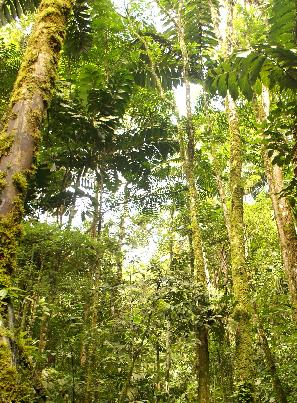 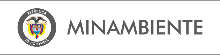 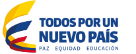 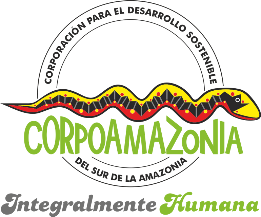 "Corpoamazonia Integralmente Humana”
FORTALECIMIENTO INSTITUCIONAL Y DE LA COMUNIDAD
SUBPROGRAMA: DESARROLLO INSTITUCIONAL Y DE LA COMUNIDAD

OBJETIVO: Desarrollar un Plan de Formación y Capacitación de las servidores públicos y en las políticas de Desarrollo Administrativo adoptadas por el Gobierno Nacional, basadas en las siguientes cinco (5) Políticas adoptadas por el Decreto 3622 de 2005: De Desarrollo del Talento Humano, de Gestión de la Calidad, de Democratización de la Administración Pública, de Moralización y Transparencia en la Administración Pública y de Rediseño Organizacional. 

PROYECTOS

Fortalecer el Plan de Desarrollo Administrativo  de CORPOAMAZONIA

Fortalecer el Sistema  de Información Ambiental  Regional de CORPOAMAZONIA

Ejecución de la política de Gobierno en Línea

Construcción de una planta de personal de acuerdo con las necesidades de CORPOAMAZONIA
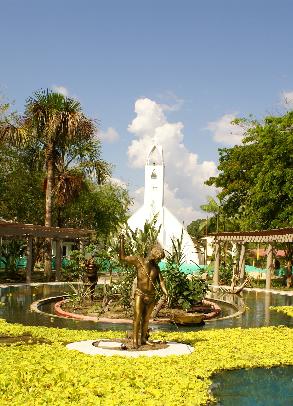 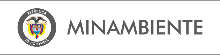 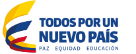 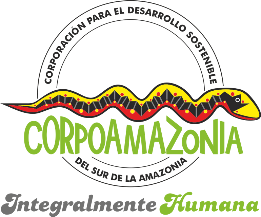 "Corpoamazonia Integralmente Humana”
FORTALECIMIENTO INSTITUCIONAL Y DE LA COMUNIDAD
SUBPROGRAMA: FORTALECIMIENTO FINANCIERO

OBJETIVO: Garantizar el recaudo y optimizar el buen uso de las fuentes establecidas en la Ley 99 de 1993 y demás normas pertinentes para permitir el cumplimiento de autoridad ambiental en la administración de los recursos naturales del sur de la Amazonia Colombiana. 

PROYECTOS

Gestionar el mejoramiento del sistema catastral de los municipios de la Jurisdicción – Recuperación de Cartera

Obtener los recursos financieros necesarios para el buen funcionamiento de CORPOAMAZONIA

Canalizar recursos de cofinanciación para la inversión ambiental en la región
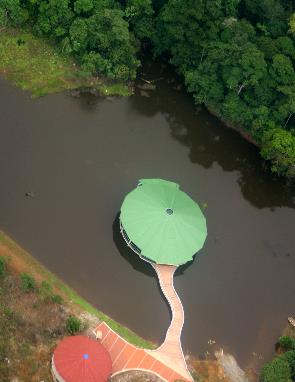 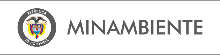 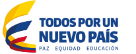 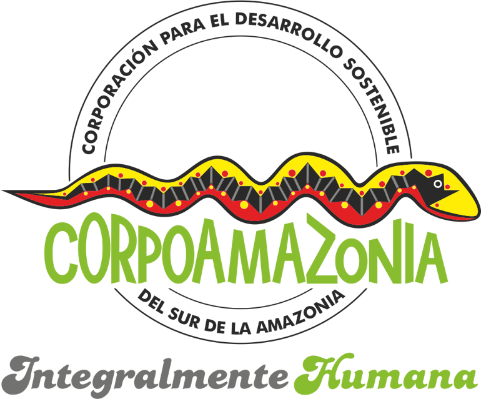 Muchas Gracias
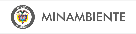 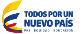